Long cycles in expanding graphs,with applications
Michael Krivelevich
Tel Aviv University
Grisha Gutin and me…
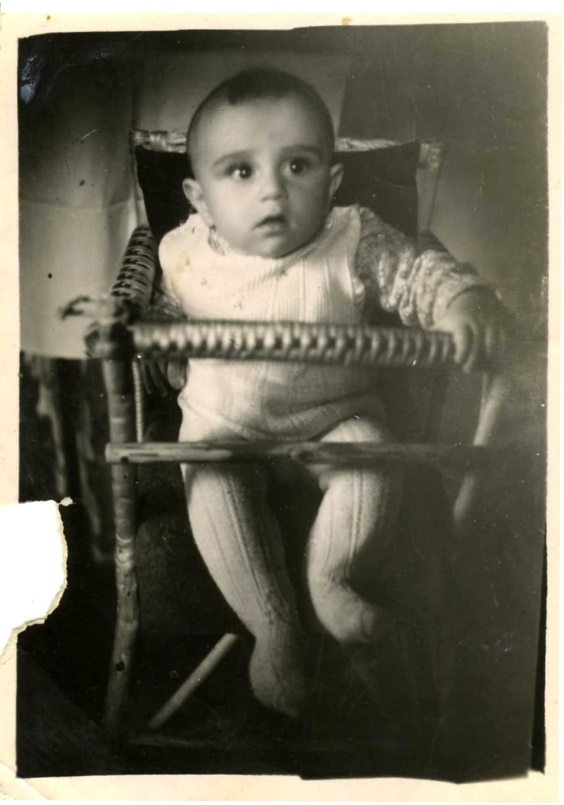 List of PhD students of Noga Alon at Tel Aviv U. (1985-present):

	1. Y. Azar (graduated 1989)
	2. U. Zwick (graduated 1989)
	3. G. Gutin (graduated 1993)
	4. R. Yuster (graduated 1994)
	5. M. Krivelevich (graduated 1997)
	6. B. Sudakov (graduated 1999)
	….
	22. O. Ben-Eliezer (in progress)
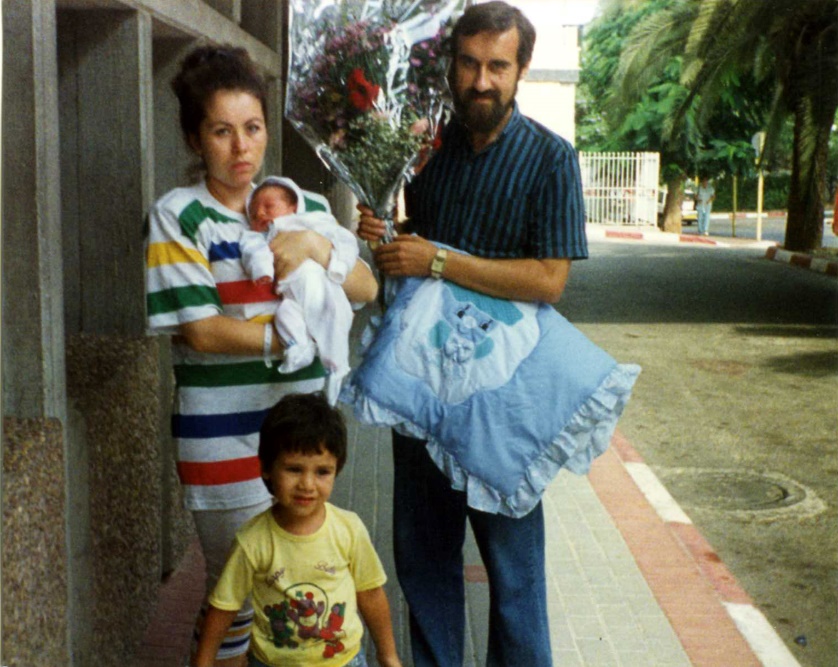 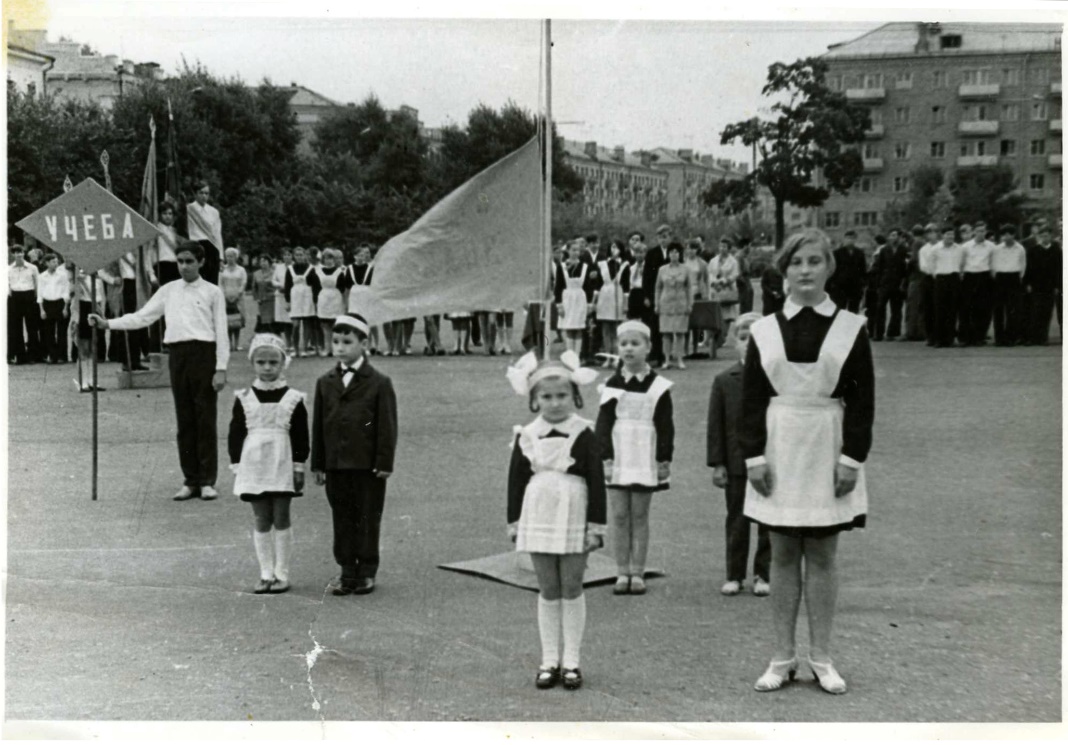 1
Local expanders
2
Main question
3
Known results
4
Main technical tool
5
Cycles in local expanders
6
Cycles in local expanders
7
Cycles in local expanders (cont.)
8
Long cycles in locally sparse graphs
9
Where do locally sparse graphs come from?
10
Applications
11
Applications
12
Multi-color size Ramsey numbers of paths
13
Open (meta-)question
14
Happy 60th birthday, Gregory!
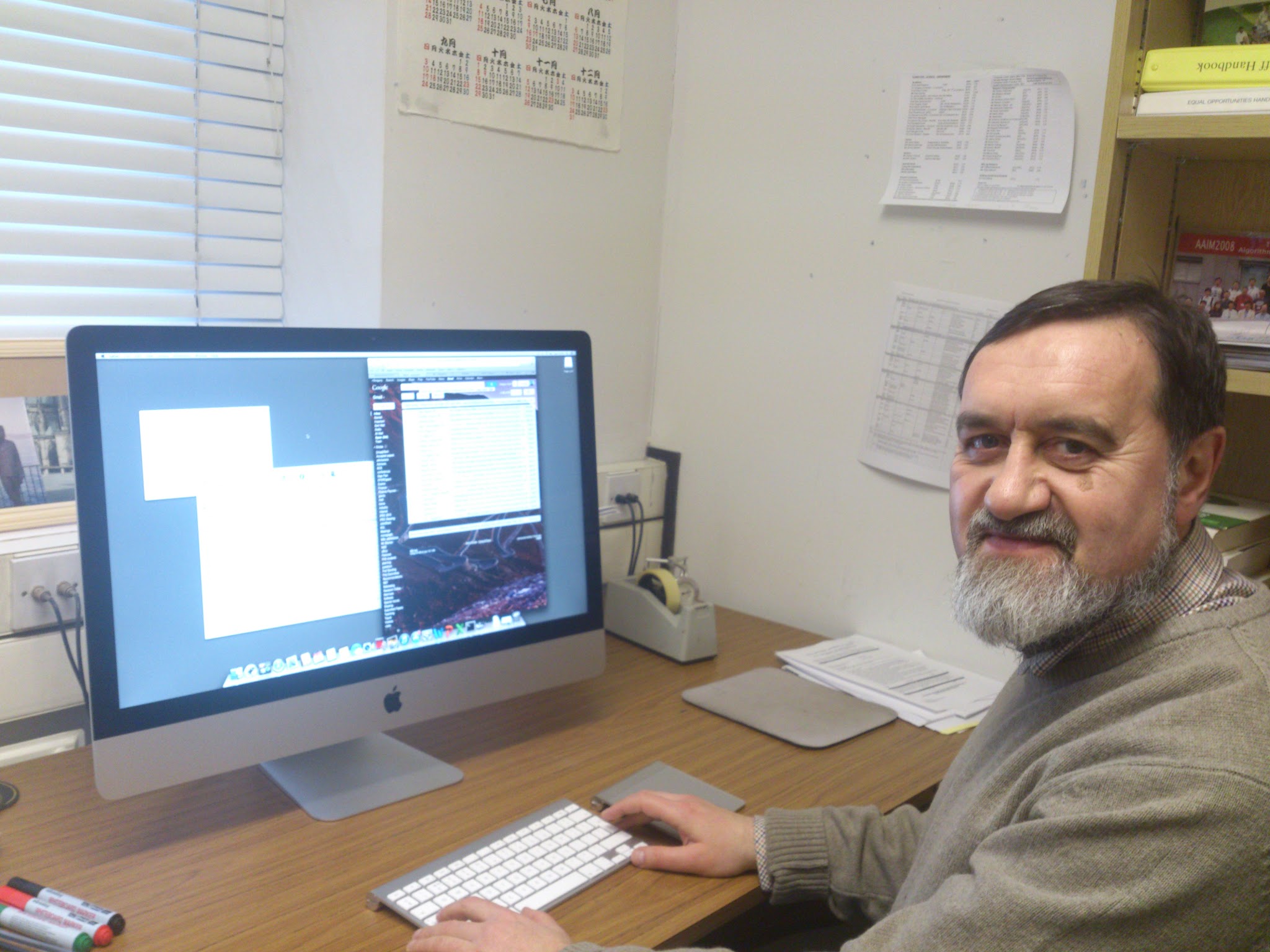